Ценовые индексы и анализ конъюнктуры товарных рынков
Поставки российской нефти в Китай
Вячеслав Мищенко, Старший вице-президент Argus Media
Российский Национальный Нефтегазовый Форум
Москва, 21 апреля 2016 г.
[Speaker Notes: Finally, let’s look for a moment at how US export cargoes could be priced and more generally, what is the status of price discovery in the US Gulf coast markets.]
География нефтедобычи в РФ
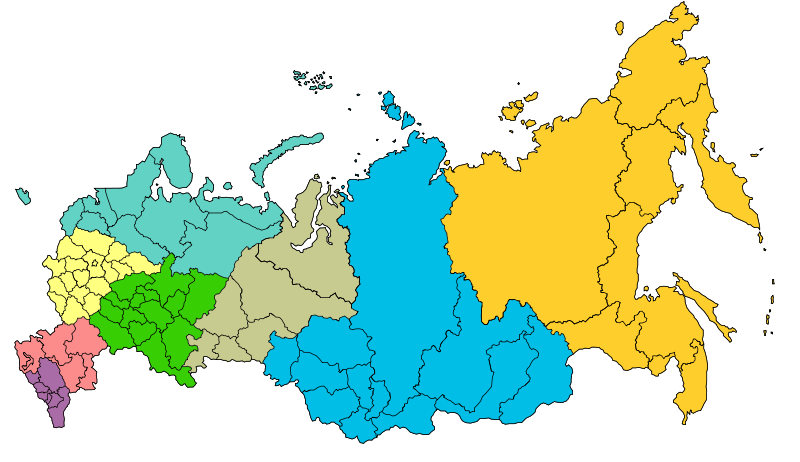 Ямал
Тимано-Печора
Шельф Арктики
Северо-
Запад
5%
Дальний
Восток
6%
Зап. 
Сибирь
59%
Вост.
Сибирь
9%
Волга-
Урал
22%
Юг
2%
Восточная Сибирь
– по федеральным округам
Copyright © 2016 Argus Media Ltd. All rights reserved.
ESPO/Dubai
Экспорт нефти из России в 2015 г.
Baltic ports – 71.8 mn t
Druzhba pipeline – 53.9 mn t
Black Sea – 34.1 mn t
Sakhalin projects– 15.4 mn t
Kozmino – 30.4 mn t
FSU – 23 mn t
China – 23 mn t
Urals/Dated
Copyright © 2016 Argus Media group. All rights reserved.
Увеличение потока нефти на восточном направлении
Экспорт нефти из России на восточном направлении увеличился на 12.5% или на1.07 млн бар/день в 2015 году

В 2014 Роснефть начала поставки 140,000 бар/день в Китай через Казахстан по долгосрочному контракту. В 2015 году компания отгрузила около 3.1 млн тонн нефти китайской национальной компании компании CNPC через дальневосточный порт Козьмино. 

В 2016 году Роснефть планирует поставить в Китай на 500,000 тонн больше по трубопроводному маршруту Сковородино-Дацин. 

В декабре 2015 года Роснефть возобновила железнодорожные поставки нефти в Китай.
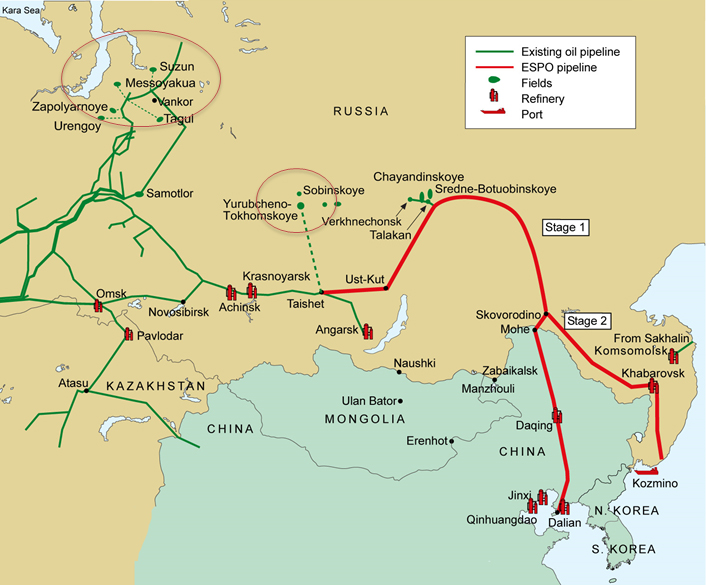 Copyright © 2016 Argus Media group. All rights reserved.
Российская нефть марки ВСТО занимает нишу в сегменте независимых производителей – teakettle refineries
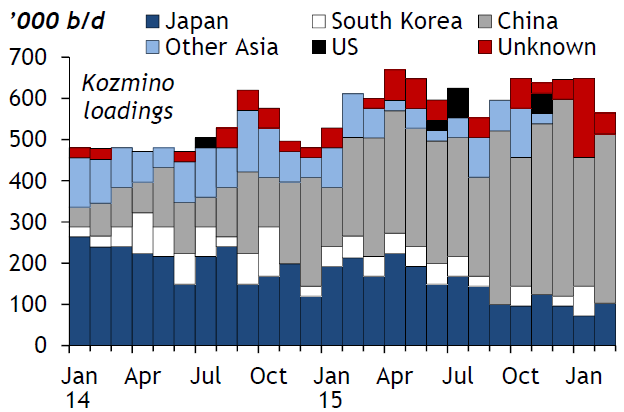 Source: Argus Global Markets
Copyright © 2016 Argus Media group. All rights reserved.
Китай покупает +50% нефти марки ВСТО
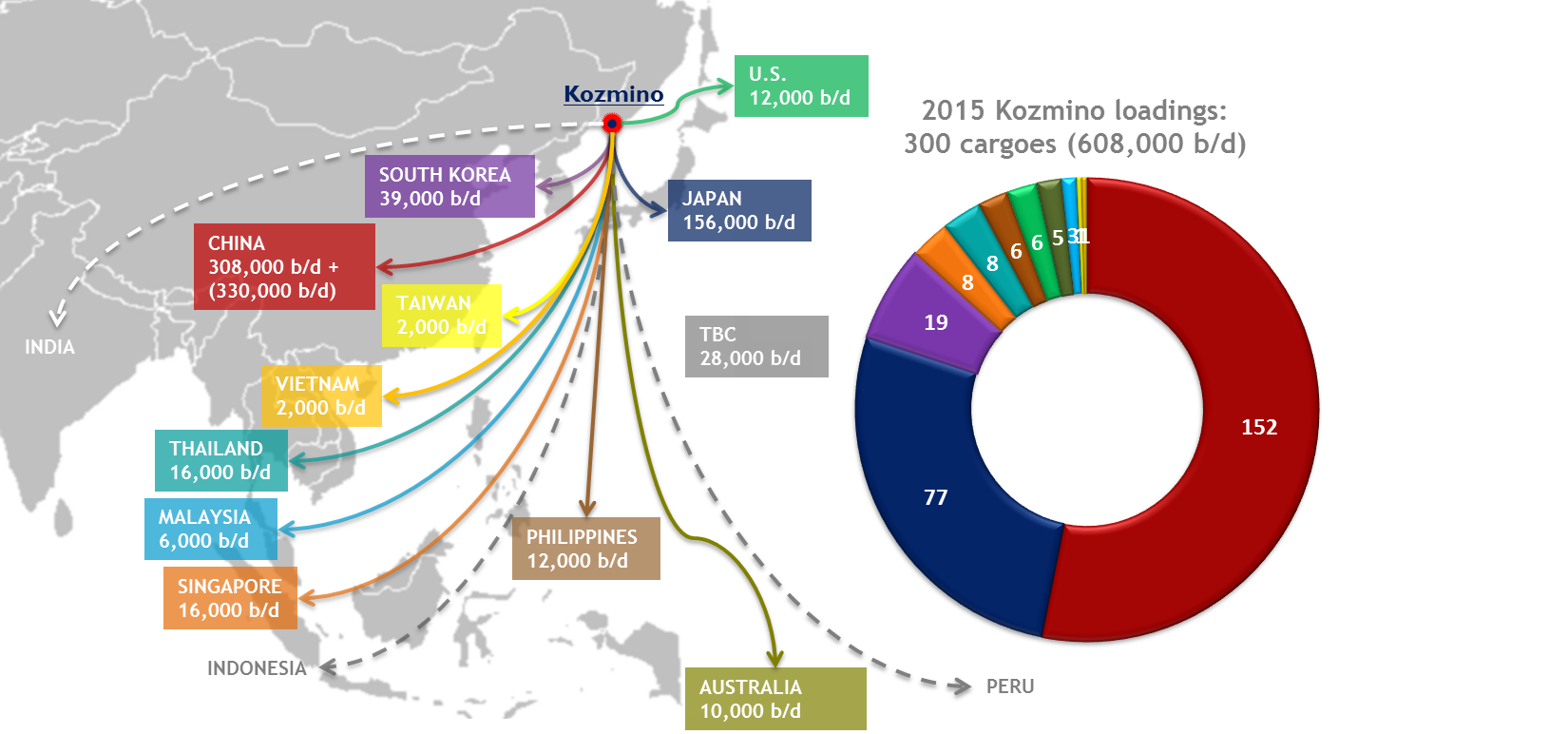 Copyright © 2016 Argus Media group. All rights reserved.
Динамика цены на российский сорт ВСТО
Copyright © 2015 Argus Media Ltd. All rights reserved.
Вячеслав МищенкоСтарший вице-президент, Россия и страны СНГТел.: +7 (495) 933-75-71Почта: vyacheslav.mischenko@argusmedia.comСайт: www.argusmedia.com
[Speaker Notes: Finally, let’s look for a moment at how US export cargoes could be priced and more generally, what is the status of price discovery in the US Gulf coast markets.]